Webinar on COVID-19 Guidance for Early Learning and Care Contractors
Early Learning and Care Division and 
Fiscal and Administrative Services Division

Date:  January 19, 2021
Time:  4:00 PM – 5:00 PM
Welcome and Introductions
2
Meeting Agenda
Introduction and Director's Welcome
2021-2022 Governor's Budget
Program Quality Implementation (PQI) Updates
Fiscal Updates
Questions
Closing
3
2021-22 Governor’s Budget
Fiscal Changes
The Governor’s Budget proposes $4.4 billion for childcare programs administered by the California Department of Education (CDE) and the California Department of Social Services (CDSS), compared to $4.6 billion in the 2020-21 Budget Act, a 5 percent decrease
Decrease largely due to the removal of $350 million in one-time federal CARES Act funding. Despite the decrease, the state has seen an increased investment of $189 million in ongoing state resources.
Of the $4.4 billion proposed between departments: 
$1.3 billion for CDE programs
$3 billion for CDSS programs (this includes $2.6 billion in programs transferring from CDE to CDSS)
2021-22 Governor’s Budget (2)
Child Care Slots
$21 million in current year and $44 million in 2021-22 in Proposition 64 funding for additional Alternative Payment Program slots
Cost of Living Adjustments (COLA)
$38.5 million to fund a 1.5% COLA for both Proposition 98 and non-Proposition 98 direct service programs, including state preschool, general childcare, alternative payment and migrant centers
One-Time Emergency Supports
$55 million in non-Proposition 98 General Fund to support childcare providers and family needs as a result of the COVID-19 pandemic
$9.9 million in non-Proposition 98 funds to extend families time limit in California Work Opportunity and Responsibility to Kids (CalWORKs) Stage Two childcare programs due to the COVID-19 pandemic
2021-22 Governor’s Budget (3)
Budget Alignment With Early Learning and Care (ELC) Master Plan
In addition, the GB proposes the following investments for Transitional Kindergarten (TK) expansion to support the vision outlined in the ELC Master Plan:
$250 million in one-time Proposition 98 funding for incentive grants for local educational agencies (LEAs) that offer early access to TK for expansion
$200 million in one-time non-Proposition 98 General Fund for school districts to construct and retrofit existing facilities to support TK and full-day Kindergarten programs and promote greater access 
$50 million in one-time Proposition 98 funding to support the preparation of TK teachers and provide both TK and kindergarten teachers with professional development
2021-22 Governor’s Budget (4)
Special Education

Lastly, the GB proposed investments to support early intervention and inclusive early learning environments. Specifically, as it relates to special education:
$300 million ongoing Proposition 98 General Fund for the Special Education Early Intervention Grant to increase services for infants, toddlers, and preschoolers
Submittal Timeline for the 2022-24 State Child Care and Development Fund (CCDF)
Three-year plan is due by July 1, 2021, prior to the reporting period
The CDE is writing the plan in collaboration with representatives from the CDSS
The CCDF 2022-24 plan will cover the federal fiscal year period October 1, 2021 through September 30, 2024
Early Learning and Care Stakeholders Input Session and the Tribal Partners Input session were held earlier this month. 
Early Childhood Policy Council input session will be held on February 3, 2021
Submittal Timeline for the 2022-24 State Child Care and Development Fund (CCDF) (2)
Public comment received through statepln@cde.ca.gov from February 15 – March 16, 2021 
Public hearing will be scheduled sometime the week of March 1, 2021
A full timeline of events and the plan pre-print (version 1) can be found at: https://www.cde.ca.gov/sp/cd/re/stateplan.asp
Submittal no later than June 30, 2021
Fiscal Updates
Rate Increase Applications
Extention to due date: January 28, 2021
Allocation of $110 million
Data collection for cost associated with providing care to school-age children closed January 11, 2021 
December reports will be basis for emergency childcare extension allocations and waived family fee allocations
Program Quality Implementation Updates
Program Quality Management Bulletin (MB 21-02) 
The purpose of this MB:
Provide guidance and reminders to contactors related to meeting contractual requirements, regarding program quality
Provide contractors with additional guidance regarding the implementation of requirements during the COVID-19 State of Emergency
11
Program Quality Implementation Updates (2)
Program Quality Management Bulletin (MB 21-02) 
The directive of this MB:
All state-subsidized ELC programs are required to continue to provide quality program components to all currently enrolled children and families in compliance with California Code of Regulations (5 CCR) sections 18273 through 18281 and Education Code (EC) Section 8203
12
Program Quality Elements Addressed in Management Bulletin 21-02
Health and Social Services
Environmental Rating Scales
Nutrition
Program Self Evaluation
Staffing Ratios
Contract Monitoring Reviews
Parent Involvement and Education
Education Programs
Staff Development
Developmental Profile Requirements
Parent Survey
13
Program Quality Implementation Updates (3)
Program Quality Management Bulletin (MB 21-02) 
This MB provides many resources to support program quality whether providing in-person or distance learning services.

The Early Learning and Care Division (ELCD) will be announcing a webinar for MB 21-02 which will provide more in-depth guidance regarding program quality requirements for children, families, and staff.
14
Resource and Referral Services During COVID-19
Resource and Referrals (R&Rs) must:

Continue to provide resource and referrals to all parents looking for childcare as described in EC sections 8212–8216.
Continue to the extent possible, to assist families whose children are receiving Emergency Childcare, with resource and referrals to access and navigate on-going subsidized or nonsubsidized childcare services, meeting the family need.
Resource and Referral Provider Vacancy Updating
Considering the current evolving public health emergency, Resource and Referrals (R&Rs) are strongly encouraged to:
Collect data on childcare supply no less than once a month to maintain the availability of childcare in real time.
Provide guidance to childcare providers so that they self-report any closure, both temporary and ongoing not captured by the monthly update.
Resource and Referral Services During COVID-19 (2)
MB 21-01 updates include: 
Update the state Mychildcare.ca.gov [Link no longer available] as often as possible or as data becomes available
Update the My Child Care Plan (MCCP) databases as often as possible
‒Status changes: “Active and booked to capacity”; “Active with vacancy”; “Inactive but willing to open with technical assistance”; “Inactive closed”
‒Age categories: 0-23 months; two to five (2 to 5) years; six (6) and up
Provide childcare referrals within 24 hours of request
Connect providers to California Preventative Health and Safety Practices course on California Early Childhood Online (CECO) 
Provide TrustLine application assistance and coordination
Local Planning Councils During COVID-19
Remain operational and as accessible as possible
Identify and assess local childcare needs
Collaborate to meet local childcare needs
Report newly emerging childcare needs of all families in the community to CDE and CDSS
Continue to direct community to available resources that encourage best practices and strategies to support families
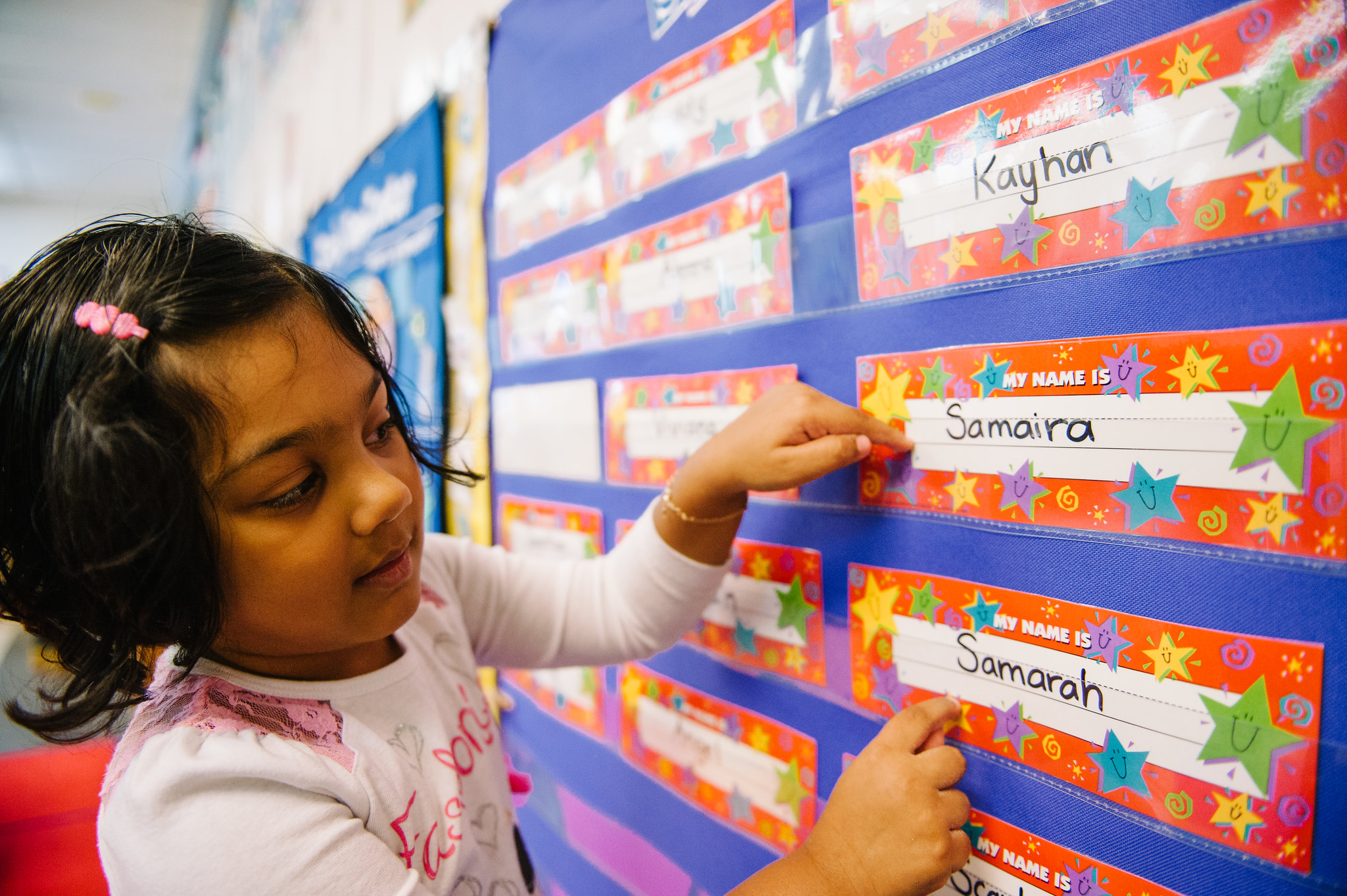 Questions
Photo Credit: Robla School District ECE Program (Preschool); Sacramento, CA
19
Resources
Webinar slides, MBs, Frequently Asked Questions (FAQs), can be found on the ELCD COVID-19 Guidance web page at: 
https://www.cde.ca.gov/sp/cd/re/elcdcovid19.asp

You may submit additional questions to the ELCD Emergency email inbox at:
ELCDEmergency@cde.ca.gov

To contact your assigned PQI Office Regional Consultant, a list of consultants can be found on the ELCD Consultant Regional Assignments web page at: 
https://www.cde.ca.gov/sp/cd/ci/assignments.asp
Consultants are most easily reached by email 
or by phone at (916) 322-6233
20
Resources (2)
To contact your Child and Adult Care Food Program County Analyst, a list can be found at: 
https://www.cde.ca.gov/ls/nu/cc/cacfpcontact.asp [Link no longer available

To access the main page of the Child and Adult Care Food Program, where you can find links to trainings and so much more, please visit:
https://www.cde.ca.gov/ls/nu/cc/ [Link no longer available]

For more information about the Master Plan for Early Learning and Care, please visit 
https://www.chhs.ca.gov/home/master-plan-for-early-learning-and-care/
21
Closing
Photo Credit: Kidango Decoto Center; Union City, CA
22